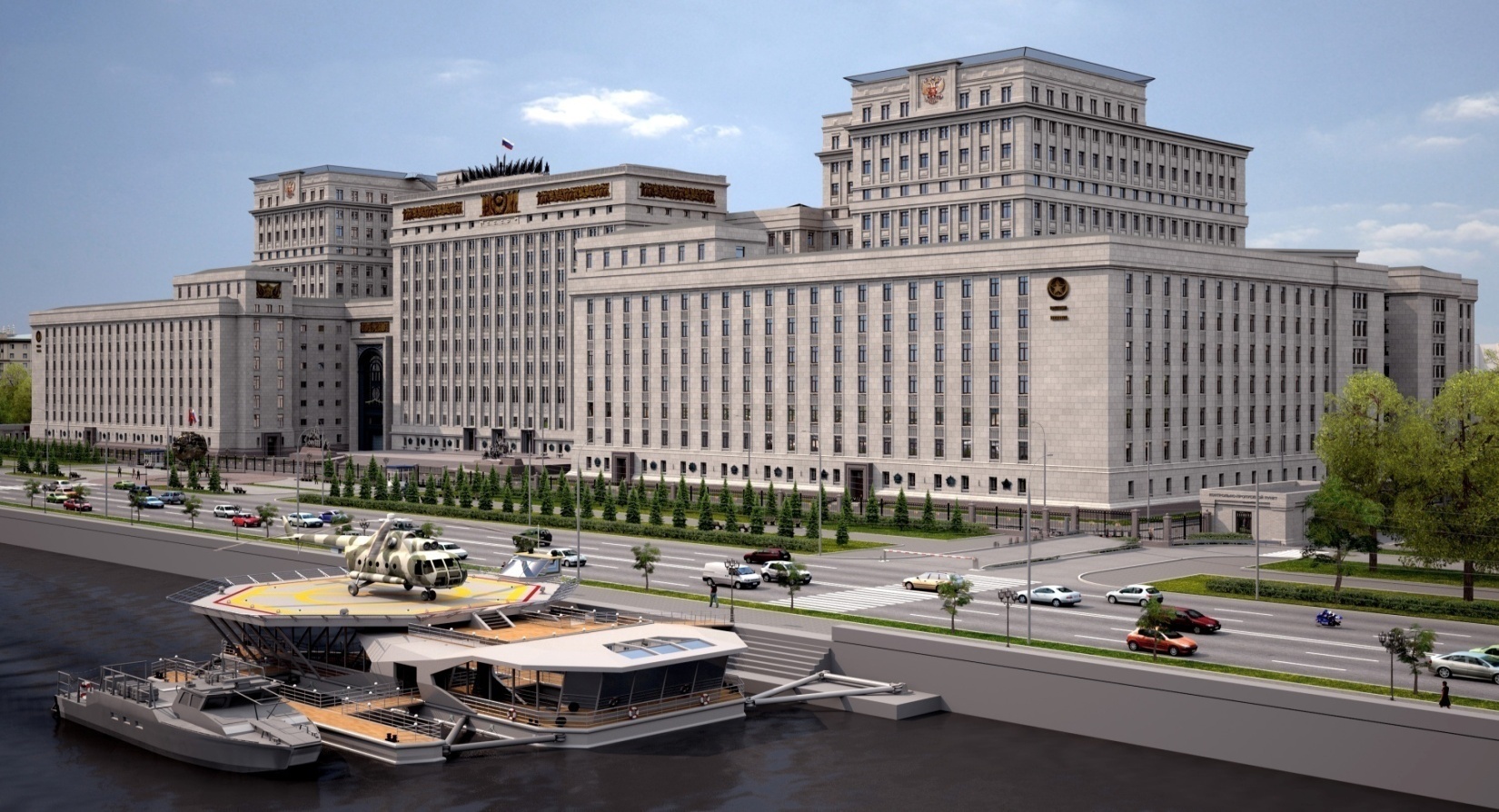 VI Всероссийская информационно-агитационная акция
«Есть такая профессия – Родину защищать!»
(20 октября 2020 г.– 15 февраля 2021 г.)
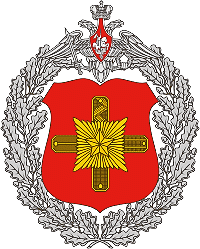 2
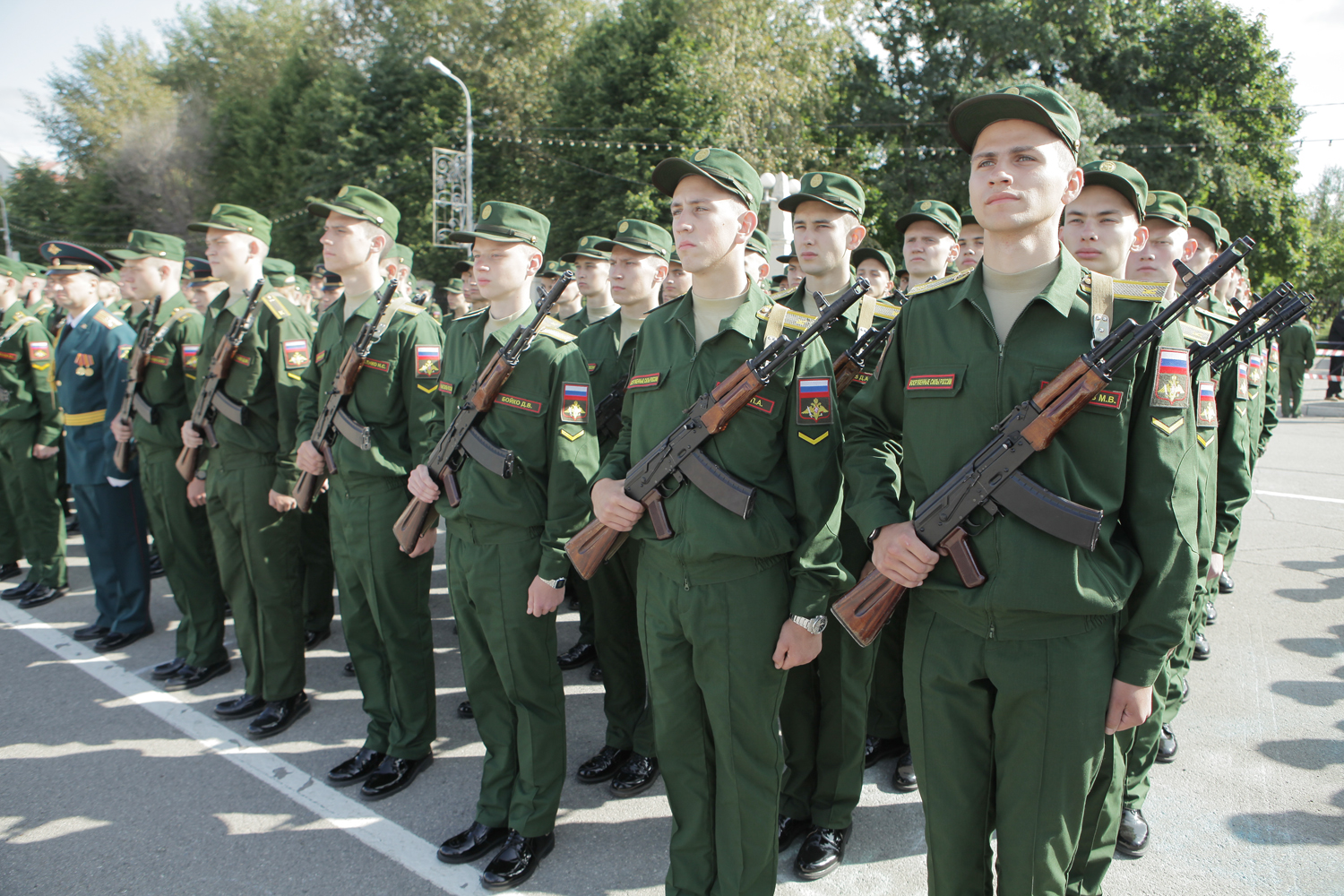 Сеть высших военно-учебных заведений Минобороны России
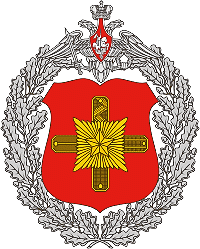 3
ВСЕГО: 28 вузов Минобороны России (военных учебно-научных центров – 3, военных академий – 11, военный университет – 2, военных училищ – 11, военный институт – 1) и 8 филиалов
ВОЕННЫЕ АКАДЕМИИ И УНИВЕРСИТЕТ
Военная академия Генерального штаба ВС РФ (г. Москва)
ВУНЦ СВ
Общевойсковая академия ВС РФ
(г. Москва)
ВУНЦ ВМФ
Военно-морская академия 
(г. С.-Петербург)
ВУНЦ ВВС
Военно-воздушная академия
(г. Воронеж)
Военная академия 
РВСН
(г. Балашиха)
Военная академия материально-технического обеспечения
(г. С.-Петербург)
ФИЛИАЛ
ФИЛИАЛЫ
ФИЛИАЛ
ФИЛИАЛЫ
г. Калининград
г. Сызрань
г. Серпухов
г. Вольск
г. Пенза
г. Челябинск
г. Омск
Военная академия связи 
(г. С.-Петербург)
Военно-космическая академия 
(г. С.-Петербург)
Военная академия войсковой ПВО
(г. Смоленск)
Военная академия  РХБЗ
(г. Кострома)
Военный университет 
(г. Москва)
Военная академия
(г. Москва)
Военно-медицинская академия 
(г. С.-Петербург)
Михайловская военная артиллерийская академия
(г. С.-Петербург)
Военная академия ВКО
(г. Тверь)
филиал, г. Москва
ВОЕННЫЕ УЧИЛИЩА И ИНСТИТУТ
Военный университет радиоэлектроники
 (г. Череповец)
Рязанское ГВВДКУ
(г. Рязань)
Тюменское ВВИКУ
(г. Тюмень)
Новосибирское ВВКУ
(г. Новосибирск)
Дальневосточное ВОКУ
(г. Благовещенск)
Военный институт физической культуры
(г. С.- Петербург)
Московское ВОКУ
Казанское ВТКУ
Тихоокеанское ВВМУ
(г. Владивосток)
Краснодарское ВВАУЛ
(г. Краснодар)
Черноморское ВВМУ
(г. Севастополь)
Ярославское ВВУ ПВО
(г. Ярославль)
Краснодарское ВВУ
(г. Краснодар)
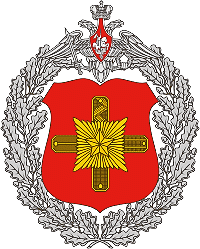 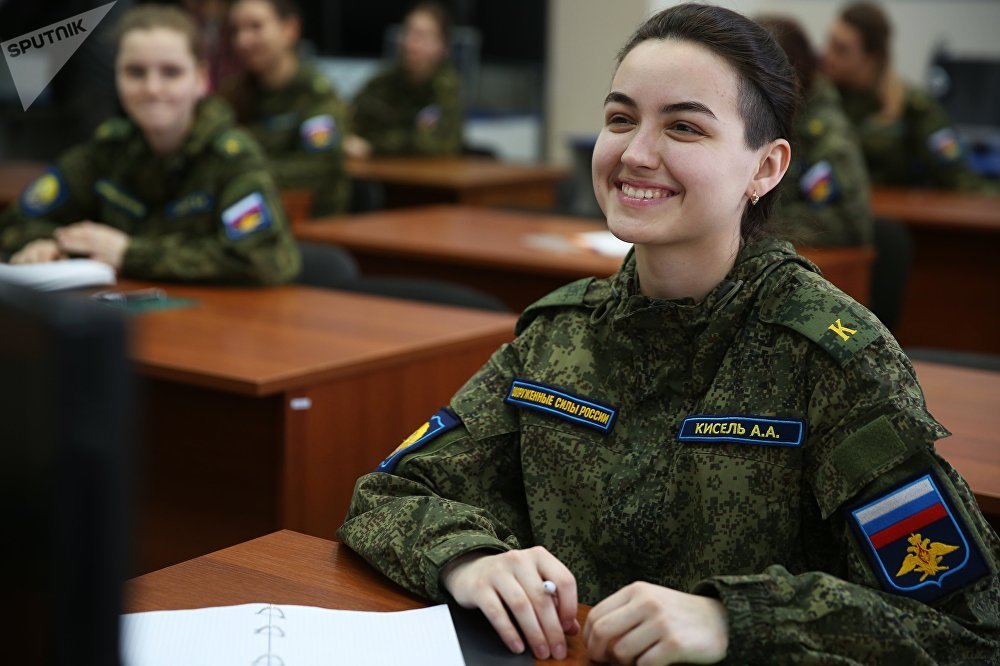 4
Улучшение качества жизни и быта военнослужащих
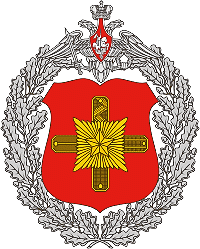 5
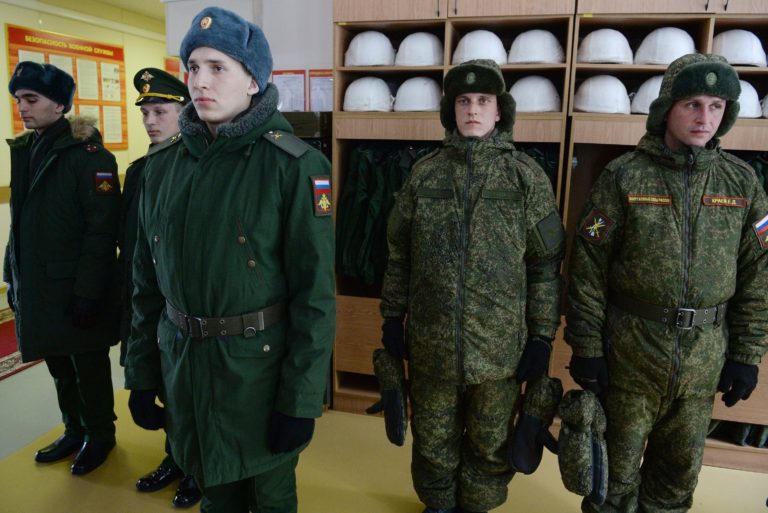 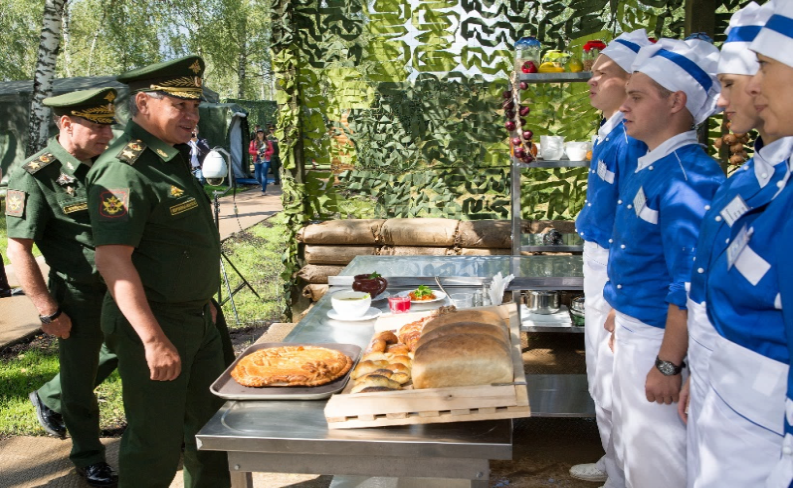 Военное образование – на службе Отечеству!
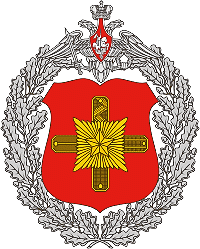 6
Научная квалификация педагогического состава большинства военных вузов сопоставима  с ведущими гражданскими вузами
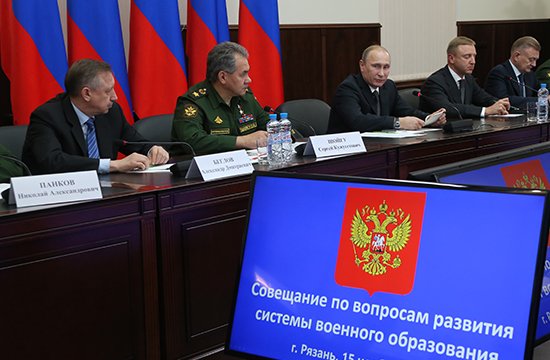 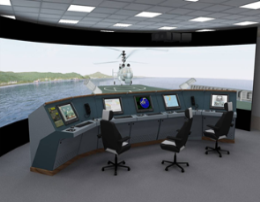 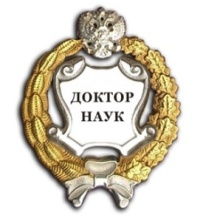 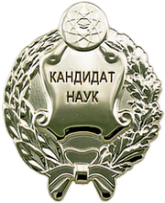 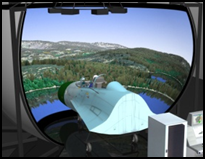 ≈
Московский государственный технический университет имени  Н.Э.Баумана
Военная академия РВСН
«Система высшего военного  образования, подготовка офицерских кадров – это фундамент Вооруженных Сил. И он должен быть надежным и  прочным,  отвечать требованиям времени»
В.В.Путин
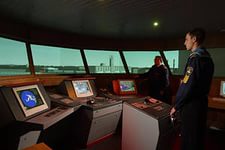 Первый Московский государственный медицинский университет имени И.М.Сеченова
Военно-медицинская академия
≈
Расширение возможностей и обеспечение 
доступности информационной образовательной среды
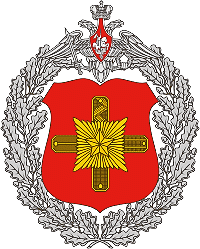 7
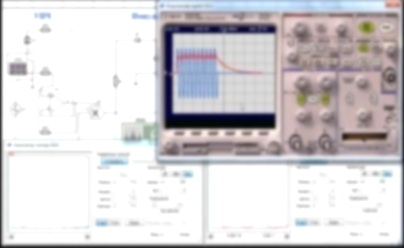 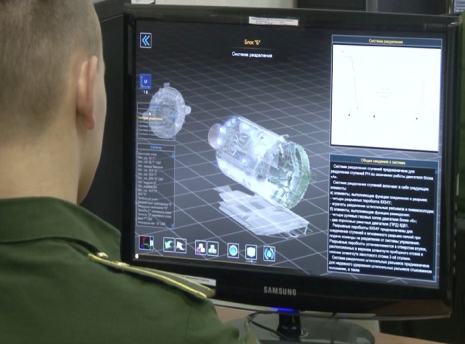 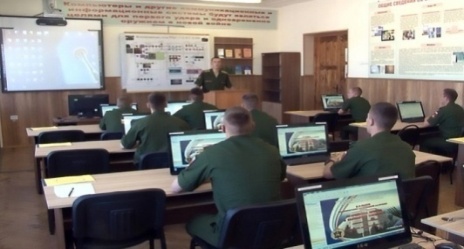 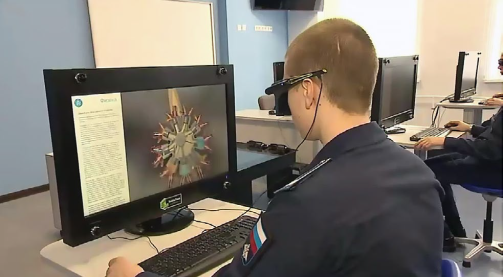 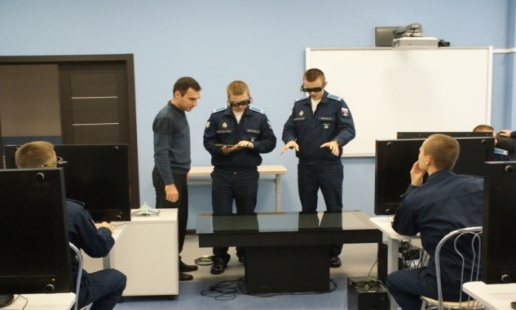 Мероприятия, проводимые в отношении кандидатав год поступления в вуз Минобороны России
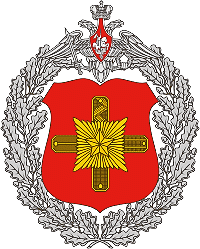 8
ПРЕДВАРИТЕЛЬНЫЙ ОТБОР
проводится военным комиссариатом (до 20 мая)
1. Подача заявления кандидатом:
     до 1 апреля – для поступления в вузы, требующие оформления допуска к сведениям, составляющим гос. тайну;
     до 20 апреля  – для поступления в остальные вузы.

2. Определение годности кандидата к обучению в вузах Минобороны России по:
наличию гражданства Российской Федерации;
уровню образования;
возрасту;
состоянию здоровья;
уровню физической подготовленности;
категории профессиональной пригодности.
ПРЕДВАРИТЕЛЬНЫЙ ОТБОР
проводится военным комиссариатом (до 20 мая)
ПРОФЕССИОНАЛЬНЫЙ ОТБОР
проводится в вузе Минобороны России (с 1 по 30 июля)
1. Определение годности кандидата к поступлению в вуз по состоянию здоровья.
2. Определение категории профессиональной пригодности кандидата.
3. Вступительные испытания.
Необходимые предметы для сдачи ЕГЭ при поступлении в вузы МО РФ в 2020 году, их минимальные показатели
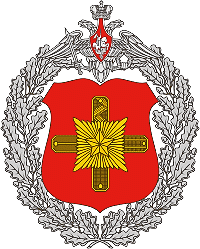 9
Общеобразовательные
 предметы
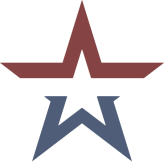 Специальности
Справочно абитуриенту
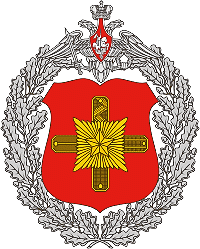 10
ИНФОРМАЦИОННЫЙ СБОРНИК
ВИДЕОФИЛЬМЫ О ВУЗАХ
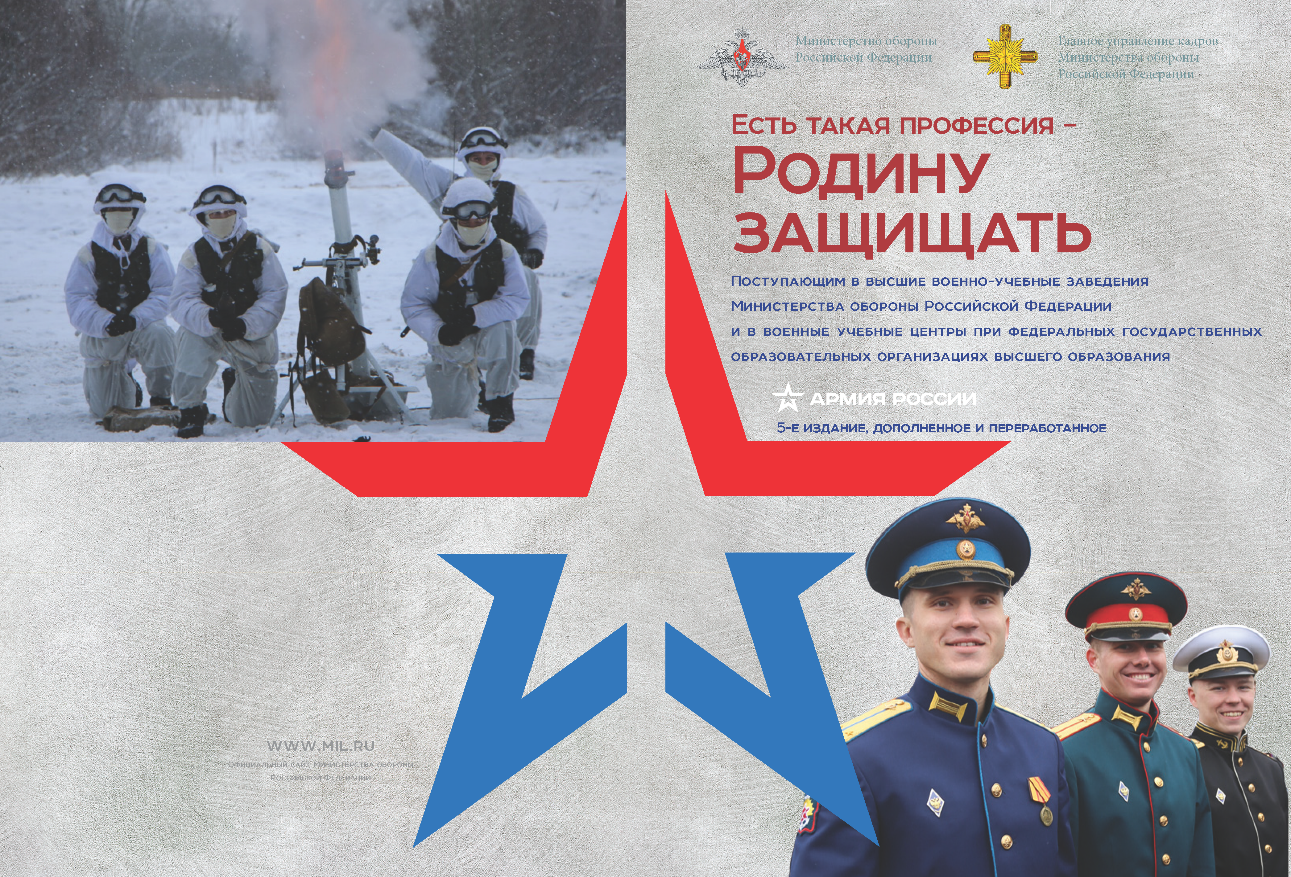 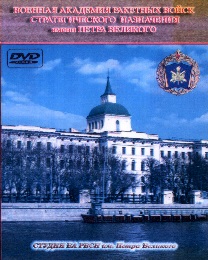 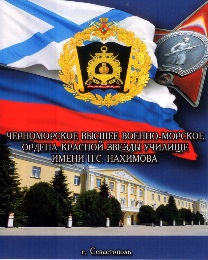 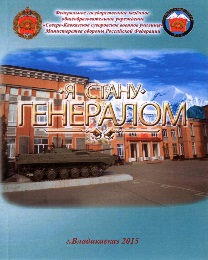 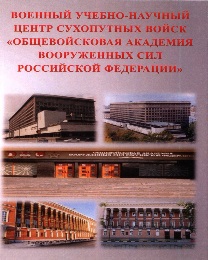 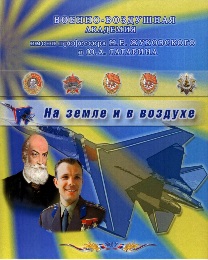 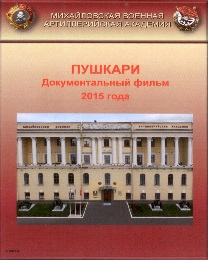 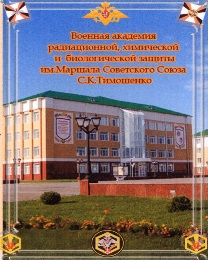 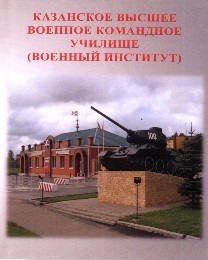 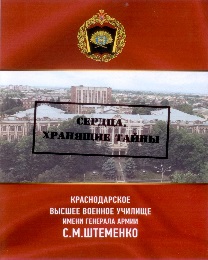 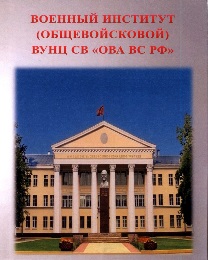 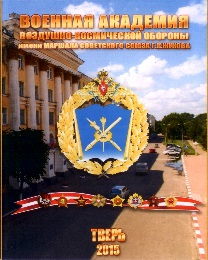 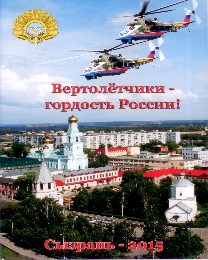 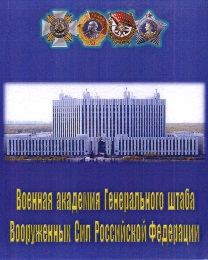 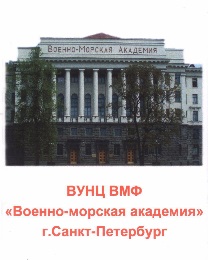